Getting started with scholarship
Diane Butler, eSTEeM Director
With grateful thanks to Laura Hills
10th December 2019
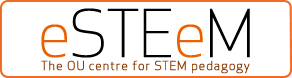 This session will cover
Definitions of scholarship (of teaching and learning)
Interrelationships with teaching and research
Stages of SoTL
Thinking about your own project
SoTL books and websites
Activity
Defining scholarship
How would define scholarship?

Are there any other terms you would associate with scholarship?
Definitions of scholarship
Scholarship (of teaching and learning) …
is focused on improving and supporting student learning through teaching practices;
includes reflection on our own teaching and the resultant learning of our students, … and the implementation of subsequent interventions and improvements that better support student learning;
requires considerable familiarity with the publically disseminated knowledge both about the discipline-specific area that is being taught, and about learning and teaching, and the latter should inform actual teaching practice (i.e. it requires the scholar to engage with the literature); and,
involves dissemination of teaching practices for public/peer scrutiny 

And at the OU…
Scholarship is a term used … to cover activities that lead to evidence-informed development of our learning and teaching 
       Other terms
Action research; Educational inquiry; Pedagogic research
Definitions of scholarship
OU view of scholarship
Interrelationships
SCHOLARSHIP OF TEACHING & LEARNING
Evidence-informed teaching made public and open to critique)
SCHOLARLY TEACHING
        (Evidence-informed teaching)
TEACHING
RESEARCH
.
Activity
What is SoTL for?
What is your impetus for being interested in SoTL?
What does SoTL offer?
What is SoTL for?
What SoTL can do
Offer space to understand issues around teaching and learning
Provide evidence to identify and address issues in module design and delivery
Provide a basis for determining whether an intervention or change in practice  is successful

What SoTL can’t do
Provide a silver bullet to overcome issues of retention and attainment
Provide absolute evidence of cause and effect
Stages of research
Starting from what you know
Thinking about your own discipline areas, what are the stages of research?
How might they compare to the steps for pedagogic research/ SoTL?
Steps in SoTL
7 steps to pedagogic research (PEDRIO)
Identify a research question
Consider theoretical underpinnings
Formulate a research methodology
Obtain ethical approval
Analyse data appropriately
Disseminate your findings
Collaborate
Standards associated with SoTL
(University of Glasgow)
Clear goals – clear articulation of purpose
Adequate preparation – grounded in the literature
Appropriate methods – aligned with goals
Significant results – evidence to address goals
Reflective critique – implications for future practice
Effective dissemination – open to peer review and to influence others
BUT
Before you get started you need to take a step back – what stage of the research are you at?
Stage 1: Identifying an issue
Clear goals – clear articulation of purpose
Adequate preparation – grounded in the literature
Appropriate methods – aligned with goals
Stage 2: Changing practice
Making changes to resolve the issue identified
Based on issues identified
Stage 3: Evaluating change
Significant results – evidence to address goals
Reflective critique – implications for future practice
Effective dissemination – open to peer review and to influence others
AND
Plan
Carry out (Act)
Analyse (Observe)
Reflect
Stages of a scholarship project
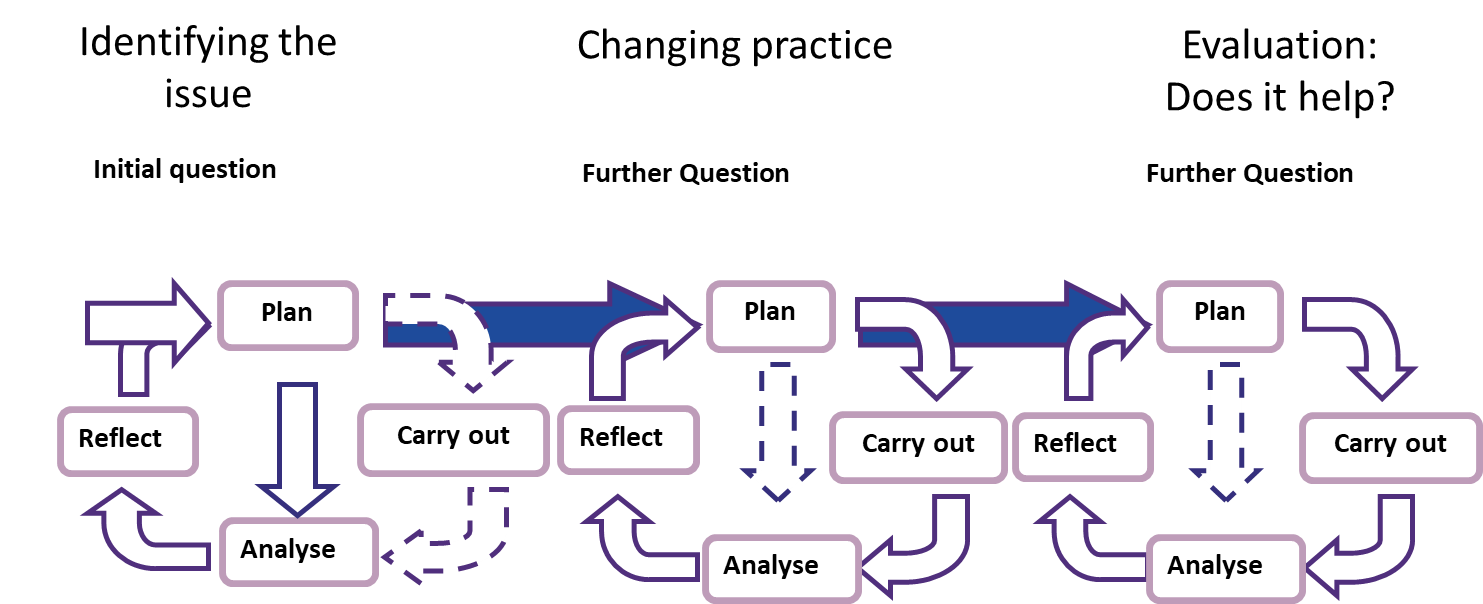 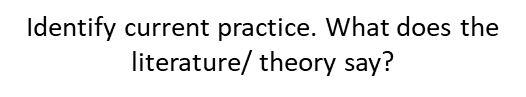 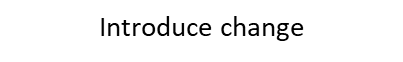 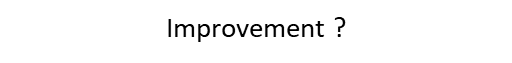 Activity : Goals and preparation
Think about a potential project you are interested in
What are the goals of your project?
What initiated your interest in this project?
What is already known about the topic
From existing evidence 
From shared practice 
From the research literature
Leads to identifying a research question …
What would be your question(s) at this stage of the research?
Other factors to consider
What are the intended outcomes of the project?
To inform module development
For dissemination amongst colleagues
For external publication
How many people will be involved?
How much time do you have?
Practical considerations
Researching OU students
Research with OU students requires permission from the Student Research Project Panel (SRPP). The panel also offers guidance on research process and can put you into contact with similar projects.
https://openuniv.sharepoint.com/sites/mi/data-and-student-analytics/SitePages/SRPP.aspx
You need to be aware of ethics in relation to students and any other participants. The OU Research Ethics website has an ethics checklist for your project and guidance on ethical procedures.
http://www.open.ac.uk/research/governance/ethics/human/review-process
BERA (British Educational Research Association) ethical guidelines
http://www.bera.ac.uk/researchers-resources/publications/ethical-guidelines-for-educational-research-2011
Identifying the issue
Now that you have a research question and clear goals…
What data already exists?
What do you still need to know?
What methods might be appropriate?
Finding and interpreting institutional data
OU student data
https://openuniv.sharepoint.com/sites/mi/data-and-student-analytics
Learning analytics
Analytics 4 Action active presentation toolkit
https://learn3.open.ac.uk/course/view.php?id=300833
Analytics Evidence Hub
https://intranet9.open.ac.uk/collaboration/Scholarship-Exchange/Wiki/Affiliation.aspx?Affiliation=Analytics%20Evidence%20Hub
OU Analyse
https://analyse.kmi.open.ac.uk
Finding OU knowledge
Assessment Hub
https://learn3.open.ac.uk/course/view.php?id=300224 
Learning design
http://intranet6.open.ac.uk/teaching/learning-design/ 
ORO (intersects with externally published literature)
http://oro.open.ac.uk/ 
Scholarship Exchange
https://openuniv.sharepoint.com/sites/units/lds/scholarship-exchange/SitePages/Home.aspx
HE research, policy and practice
Equality Challenge Unit
http://www.ecu.ac.uk 
Higher Education Statistics Agency
https://www.hesa.ac.uk 
Higher Education Funding Councils
http://www.hefce.ac.uk (England)
https://www.hefcw.ac.uk (Wales)
http://www.sfc.ac.uk (Scotland)
Higher Education Academy
https://www.heacademy.ac.uk 
Jisc
https://www.jisc.ac.uk 
Office for Fair Access
https://www.offa.org.uk 
Quality Assurance Agency for Higher Education (QAA)
http://www.qaa.ac.uk
Choosing research methods
Depends on the purpose of the stage of the research
To identify the issue 
To evaluate change 
and on the scope and scale of the research 
Needs to be manageable by one person or team of people
Has to be appropriate to the time frame you have available
Choosing research methods
What the methods can be used for, and when
Interviews/ focus groups
Useful for gathering in-depth data, including feelings and attitudes. Can be used at any point in the research cycle.  Generates a lot of data to analyse
Questionnaires
Useful for getting snapshots in time, getting quantifiable data, identifying the situation before and after a change. Not so good for identifying feelings and attitudes
Observations (face to face and online)
Useful for understanding what students actually do, rather than what they say they do in activities, although can never be truly naturalistic
Choosing research methods cont.
Documentary evidence (teaching and assessment materials, student assignments, policy documents)
Useful for identifying the current state of play and whether any changes have occurred after making changes
Learning analytics
Provides data on student activity. Can be used at any time in the research cycle.
Research diaries by students
Useful for providing longitudinal data over time and gives some control to the student
Research diaries by researcher
Useful for providing longitudinal data over time and provide a basis for analytical notes
Activity : identifying the issue
Over to you …
For your chosen area of interest
What data already exists?
What do you still need to know?
What methods might be appropriate?
Needs analysis
What skills do you feel you already have in relation to
Planning your scholarship project
Identifying and reviewing the literature
Selecting appropriate methods
What skills do you need to acquire or improve?
Next steps
After identifying the issue …
Changing practice
Evaluating change
Dissemination
OU events 
School or faculty seminars
E learning events
eSTEeM conference and workshops
External Conferences
HEA STEM
Horizons in STEM
Publications
Books on SoTL
OU - Available physically or online from OU Library
Nitty gritty guides
Bishop-Clark, C. and Dietz-Uhler, B. (2012), Engaging in the Scholarship of Teaching and Learning: A Guide to the Process, and How to Develop a Project from Start to Finish. Sterling, VA, Stylus Publishing. (OU)
Cleaver, E., Lintern, M. and McLinden, M. (2014), Teaching and Learning in Higher Education. London/ Thousand Oaks/ Nee Delhi/ Singapore, Sage.
Cousin, G. (2009), Researching Learning in Higher Education: An Introduction to Contemporary Methods and Approaches. London & New York, Routledge. (OU)
Norton, L. (2009), Action research in teaching and learning: A Practical Guide to Conducting Pedagogical Research in Universities. London & New York, Routledge. (OU)
Nature and relevance of SoTL
McInney, K. (Ed), The Scholarship of Teaching and Learning In and Across the Disciplines. Bloomington and Indianapolis, Indiana University Press. On OU library online.
Murray, R. (2008), The Scholarship of Teaching and Learning in Higher Education (Helping Students Learn). Maidenhead & New York, Open University Press.
Websites on SoTL - OU
SHARE (Scholarship Help Area for Regional Scholars)
https://learn3.open.ac.uk/course/view.php?id=300463 
Open University Scholarship Exchange
https://openuniv.sharepoint.com/sites/units/lds/scholarship-exchange/SitePages/Home.aspx
eSTEeM
http://www.open.ac.uk/esteem 
MyLearningCentre
https://thelearningcentre.learningpool.com/course/index.php?categoryid=49
Websites on SoTL - external
Getting Started in Pedagogic Research within the STEM Disciplines
https://www.heacademy.ac.uk/system/files/pedagogic_research_guide_final_version_0.pdf
University of Edinburgh Scholarship of Teaching and Learning
https://www.ed.ac.uk/institute-academic-development/learning-teaching/staff/sotl 
University of Glasgow 5 Stages of SoTL
https://www.gla.ac.uk/myglasgow/leads/staff/sotl/fivestagestoengagewithsotl/#d.en.87898 
Plymouth University Pedagogic Research Institute and Observatory
https://www.plymouth.ac.uk/research/institutes/pedagogic 
SoTL Canada
https://sotlcanada.stlhe.ca/sotl-resources/  
University of Central Florida Guide to SoTL
http://www.fctl.ucf.edu/researchandscholarship/sotl/ 
Vanderbilt University Guide to SoTL
https://my.vanderbilt.edu/sotl/
Teaching and Learning journals – some examples
Assessment and Evaluation in Higher Education
Distance Education
Higher Education Quarterly
Innovations in Education and Teaching International
International Journal for the Scholarship of Teaching & Learning
International Journal of Teaching and Learning in Higher Education
Journal of Further and Higher Education
Open Learning: The Journal of Open, Distance and eLearning
Practice and Evidence of Scholarship of Teaching and Learning in Higher Education
Studies in Higher Education
Teaching in Higher Education
ALSO Subject teaching and learning journals